中征动产融资统一登记平台业务情况介绍
中国人民银行征信中心
2014年7月
动产融资登记业务发展历程
3
动产融资登记业务类型
动产融资登记业务
4
融资租赁登记的司法效力得到认可
第九条第三款规定：“第三人
与承租人交易时未按照行业或地区主管部门的有效规定，在相应机构进行融资租赁交易查询的，不能适用《物权法》善意取得的规定，取得租赁物的所有权或他物权。
登记平台上线三项新功能
2014年6月30日，保证金质押登记、存货/仓单质押登记、动产信托登记三项新业务功能上线
接受天津市各区（县）农业行政主管部门委托，建立涉农产权抵押登记系统，通过中登网代为办理农业设施抵押登记与抵押登记信息查询业务
[Speaker Notes: 增加相关界面]
[Speaker Notes: 此页后增加相关界面]
登记平台业务
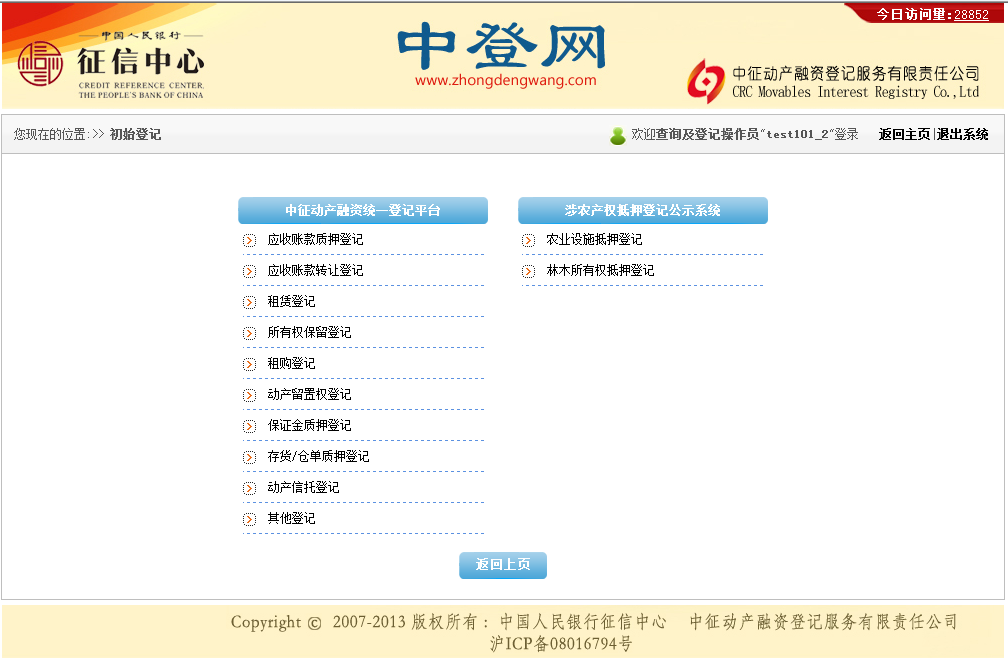 新业务介绍
保证金质押登记
【基本概念】保证金质押是指银行等机构在开展业务时，为担保债权的实现，要求债务人在银行开立专用账户，缴存一定数量的保证金，当债务人不能清偿债务时，债权人可以根据双方合同的约定，直接扣划该账户内的资金以抵消债务，达到保护债权实现的目的。
【登记作用】保证金质押登记以互联网电子登记公示方式透明质物的权属状况，弥补转移占有公示方式的不足，保护各方交易主体的合法权益。
新业务介绍
存货/仓单质押登记
【基本概念】存货/仓单质押是指债务人为担保债务的履行，将其存货或者仓储方出具的仓单向债权人出质，债务人不履行到期债务或者发生当事人约定的实现质权的情形，债权人有权就该存货或仓单优先受偿的担保融资方式。
【登记作用】存货/仓单质押登记，通过明确存货的权属关系，使交易主体了解存货权利变动的过程以及仓单的权利负担，避免权属争议，有效防范重复质押等风险。
新业务介绍
动产信托登记
【基本概念】动产信托是指委托人将动产的财产权转移给受托人，受托人根据委托人委托的约定目的，对动产进行管理和处分的一类信托活动。
【登记作用】动产信托登记的目的在于实现信托财产的独立性，使其与委托人、受托人、受益人的固有财产相区别，通过信托关系的公示，预防信托财产上权利矛盾，对抗善意第三人，有效防范交易风险。
操作规则变更
为实现登记平台业务操作规范的统一， 我中心在《中国人民银行征信中心应收账款质押登记操作规则》、《中国人民银行征信中心融资租赁登记规则》的基础上，制定了《中国人民银行征信中心中征动产融资统一登记平台操作规则》,将登记平台现有十项功能进行统一规范。
同时废止文件：
   1.《中国人民银行征信中心应收账款质押登记操作规则》（2007年10月1日发布，2009年8月10日修订）
   2.《中国人民银行征信中心融资租赁登记规则》（2009年7月20日发布）
[Speaker Notes: 增加规则的超级连接]
谢谢！